Political Cartoon Analysis (10th Amendment)
Political Cartoon #1-"Barack the Plumber"
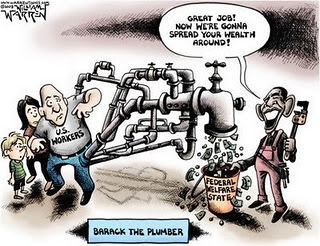 Political Cartoon #2-"GM Takeover"
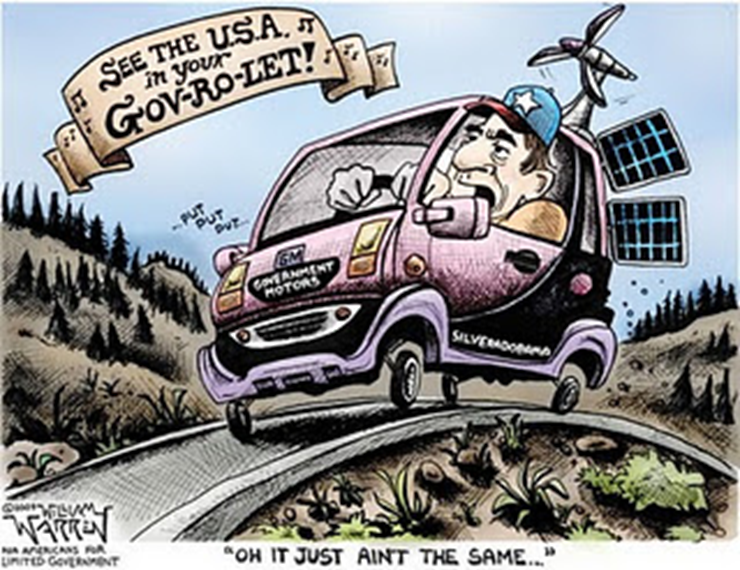